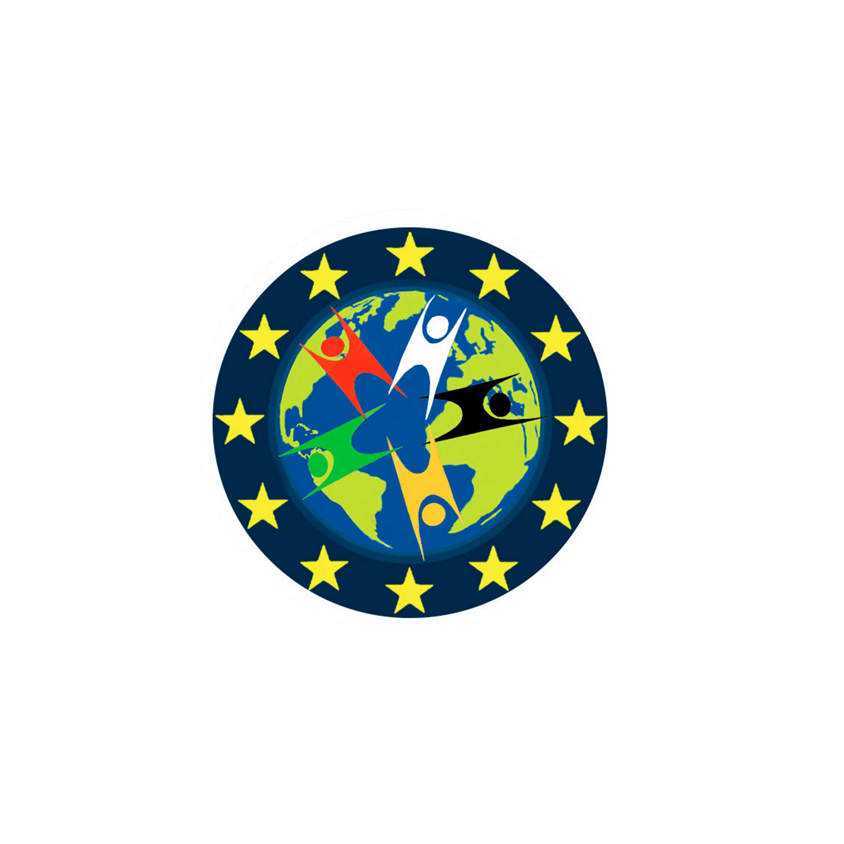 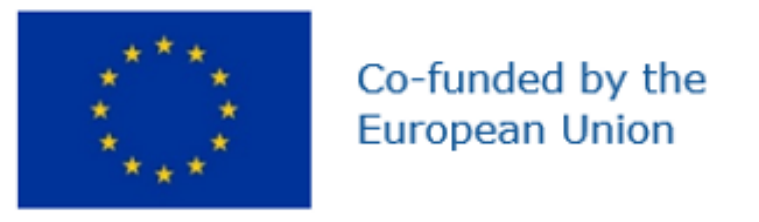 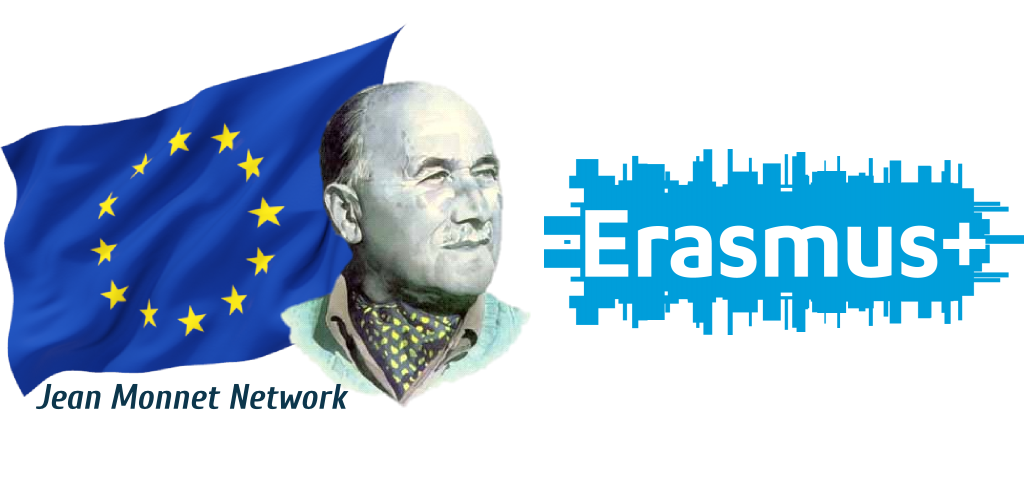 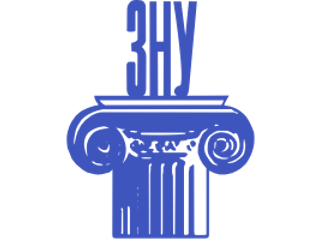 Модуль 3 «Основні напрямки європейського гуманістичного підходу до розвиткуорганізаційно-культурного та соціального середовища організації»Лекція 3 «Сталий розвиток і гуманістичний підхід до управління персоналом»
Викладач: к.е.н., доц. Корінний Сергій Олександрович
Спецкурс «Європейська гуманістична візія в управлінні людськими ресурсами» (HumEU)
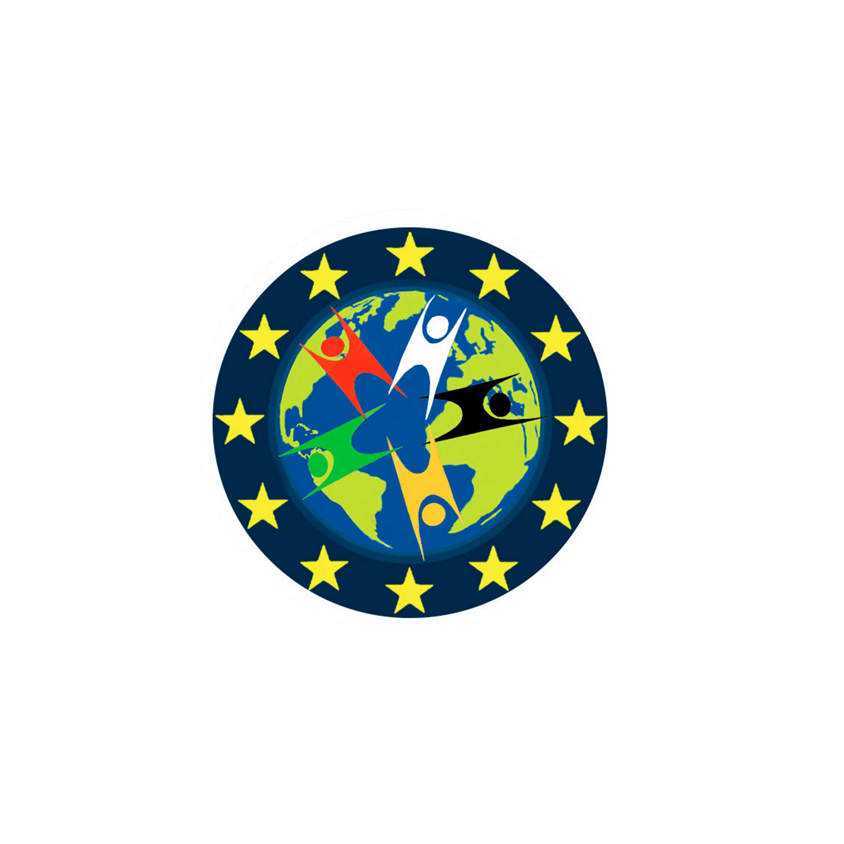 ПЛАН ЛЕКЦІЇ
Вступ. Сутність концепції сталого розвитку.
Межі відповідальності у глобальних ланцюгах створення вартості. 
За межами протилежності альтруїзму та власних інтересів.
Організаційна культура у реальному секторі економіки: міжгалузевий аналіз особистих цінностей та кар’єрного успіху співробітників. 
Як моральна обізнаність працівників мінімізує позитивний вплив етичного керівництва на девіантність на робочому місці.
Зелені інновації та економічна ефективність: погляд на організаційні можливості та соціальну сумісність.
Вступ. Сутність концепції сталого розвитку
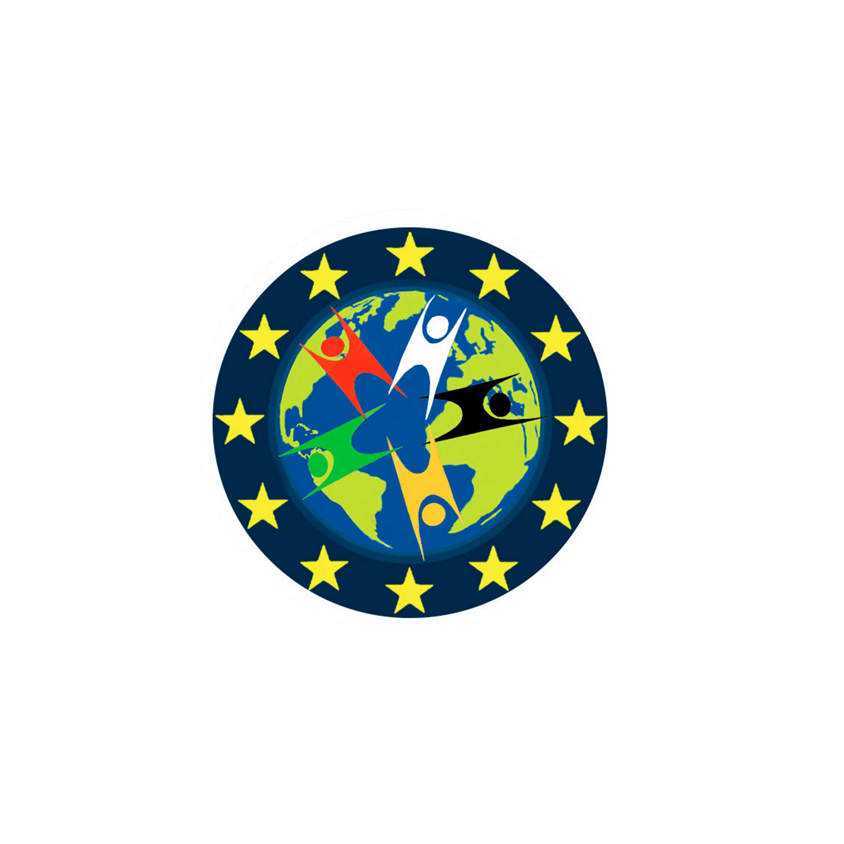 Вступ. Сутність концепції сталого розвитку.
Сталий соціально-економічний розвиток – це найбільш прогресивна концепція моделі подальшого розвитку людства, що передбачає балансування між наявними потребами сучасності і забезпеченням перспективних потреб в майбутньому.
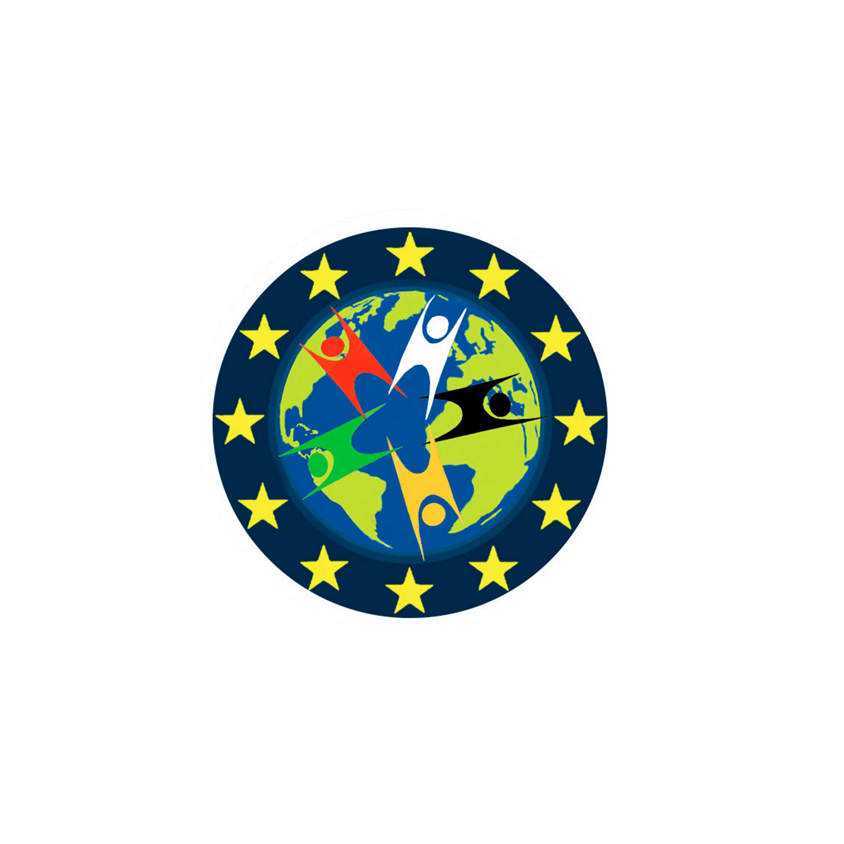 Вступ. Сутність концепції сталого розвитку.
Генеральною Асамблеєю ООН 25 вересня 2015 року було прийнято резолюцію, якою затверджено план дій «Перетворення нашого світу: Порядок денний в області сталого розвитку на період до 2030 року». 
В Резолюції акцентується увага на реалізації плану дій таким чином, щоб максимізувати загальну користь: «як нинішньому, так і майбутнім поколінням на принципі відповідності правам та обов'язкам держав за міжнародним правом». 
Робота над цим планом дій розрахована на 15 років — до 2030 року.
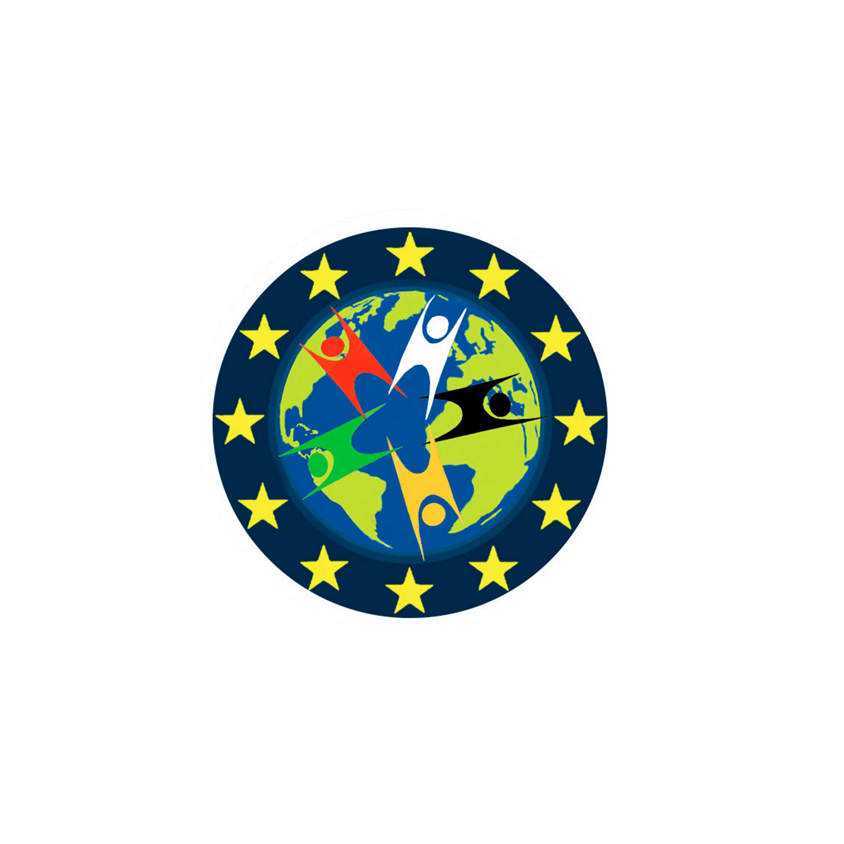 Вступ. Сутність концепції сталого розвитку.
План дій передбачає 17 цілей та 169 задач, які набули чинності 1 січня 2016 року.
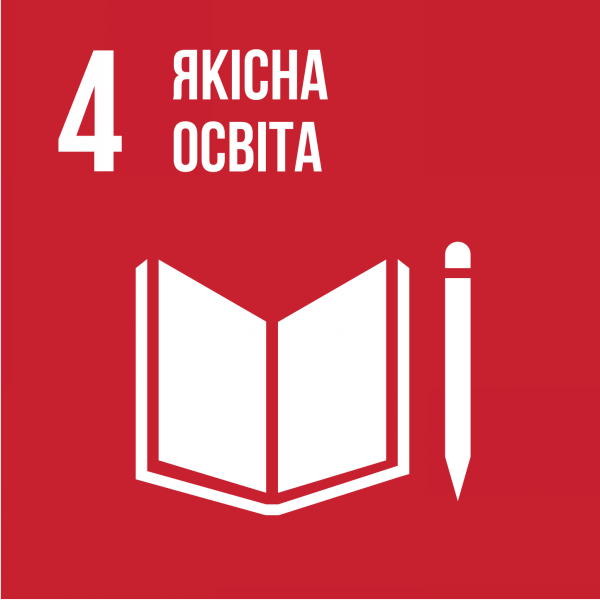 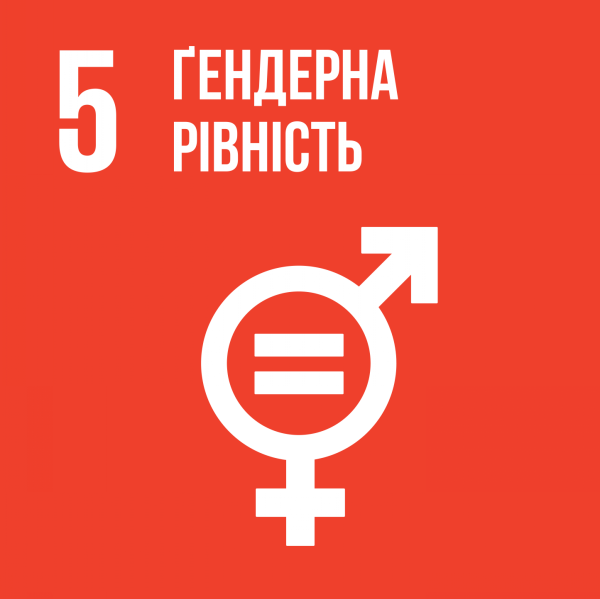 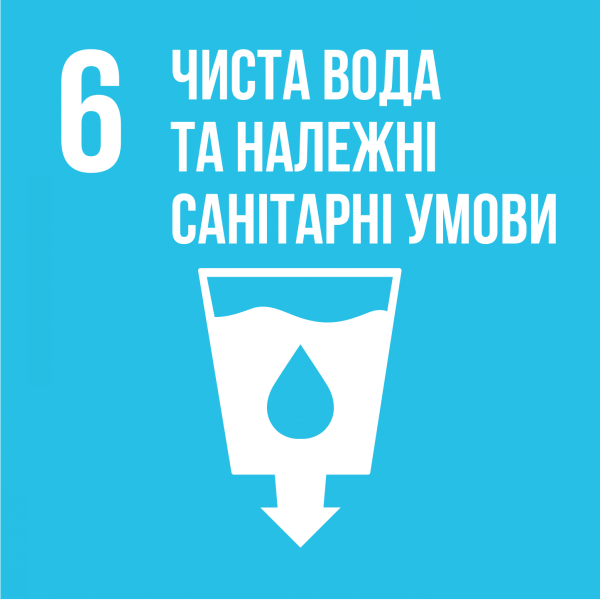 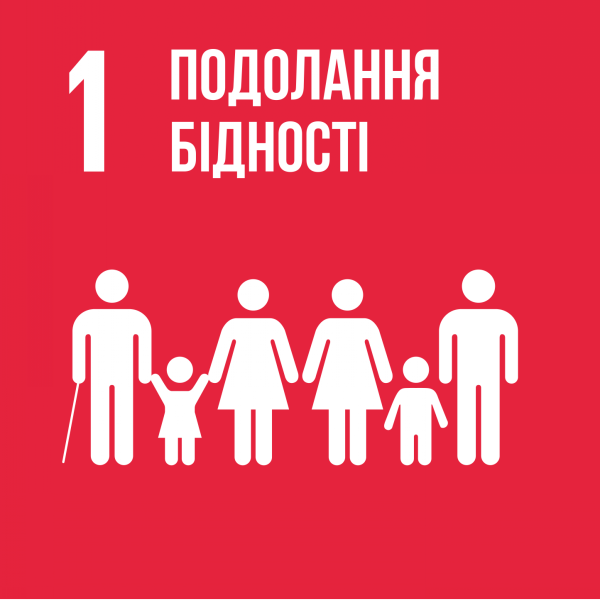 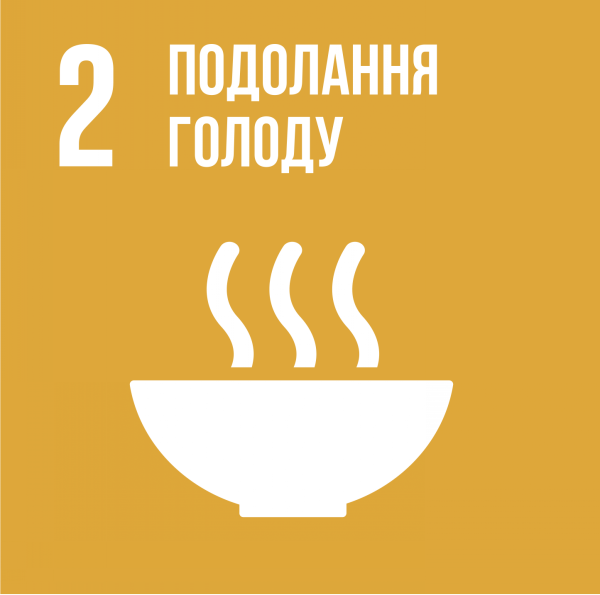 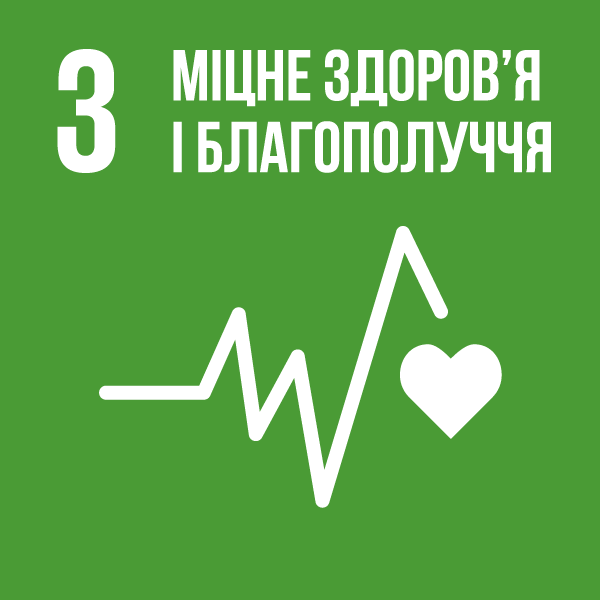 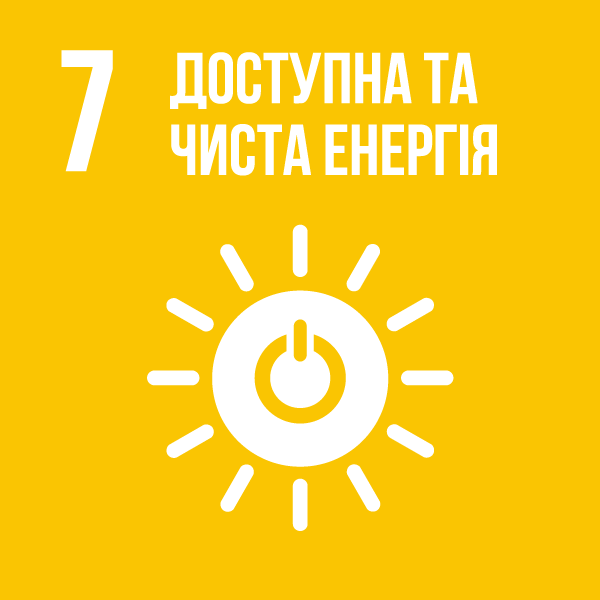 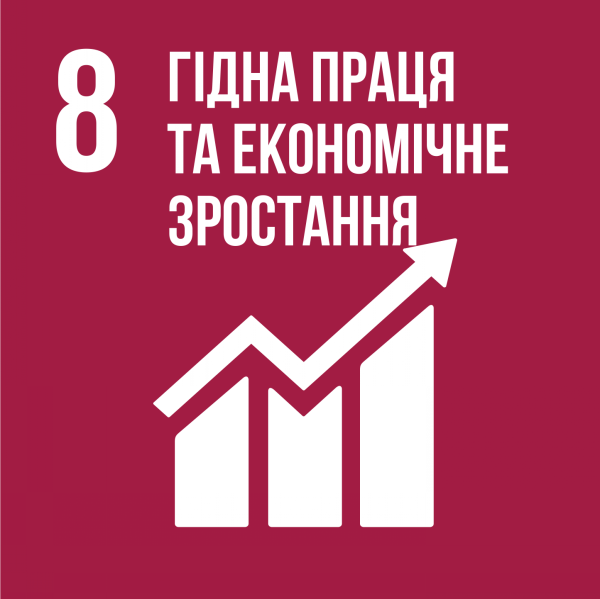 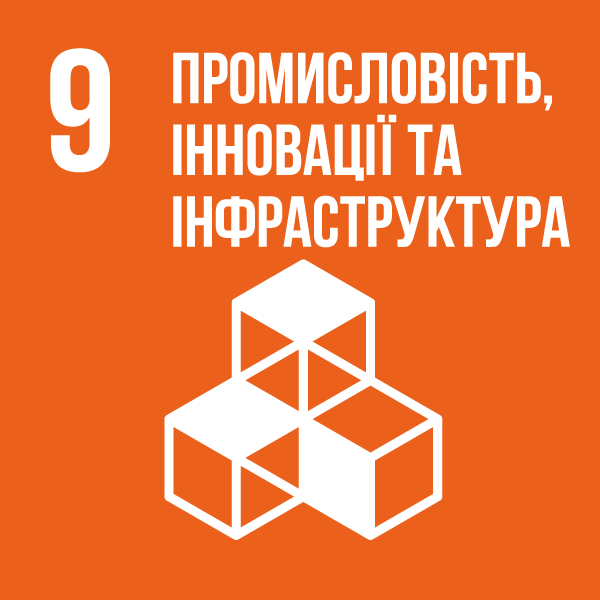 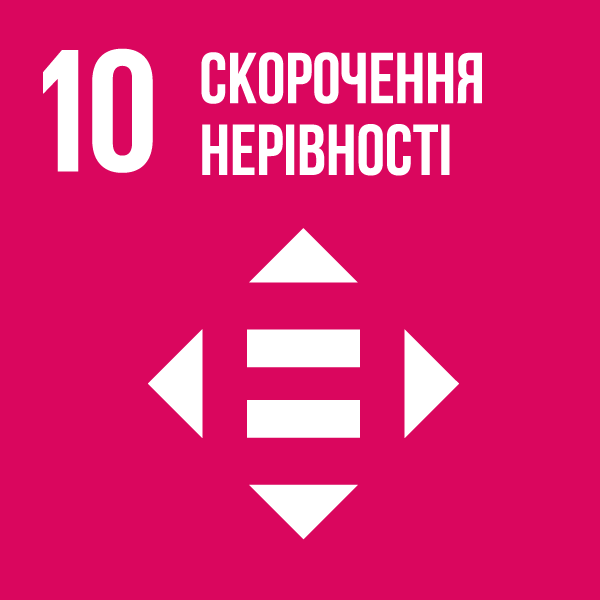 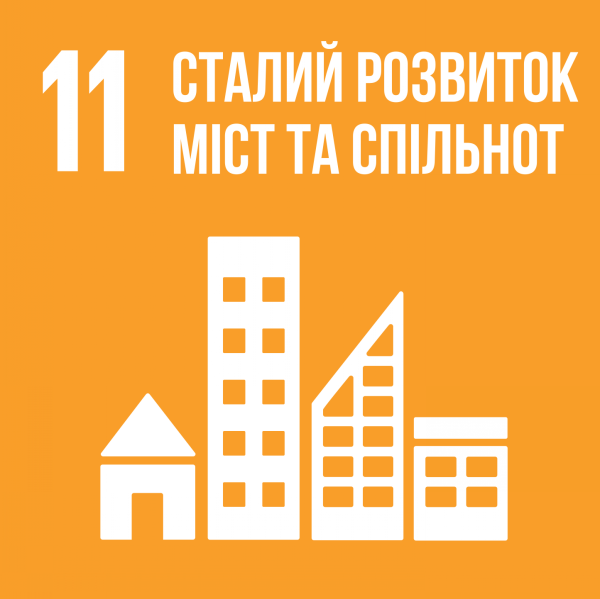 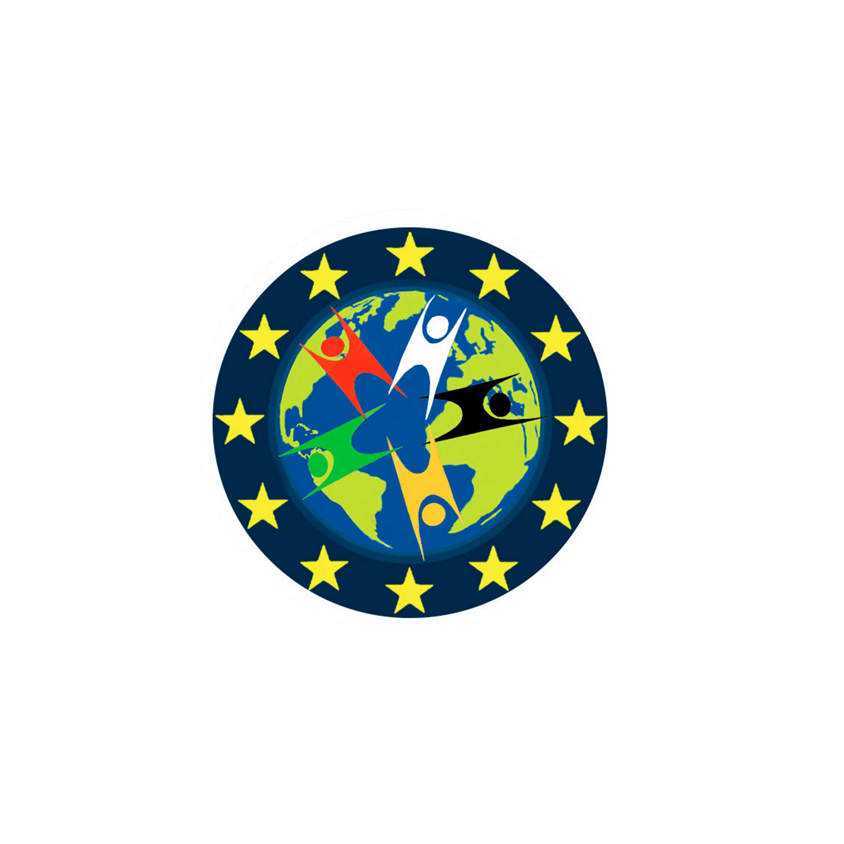 Вступ. Сутність концепції сталого розвитку.
План дій передбачає 17 цілей та 169 задач, які набули чинності 1 січня 2016 року.
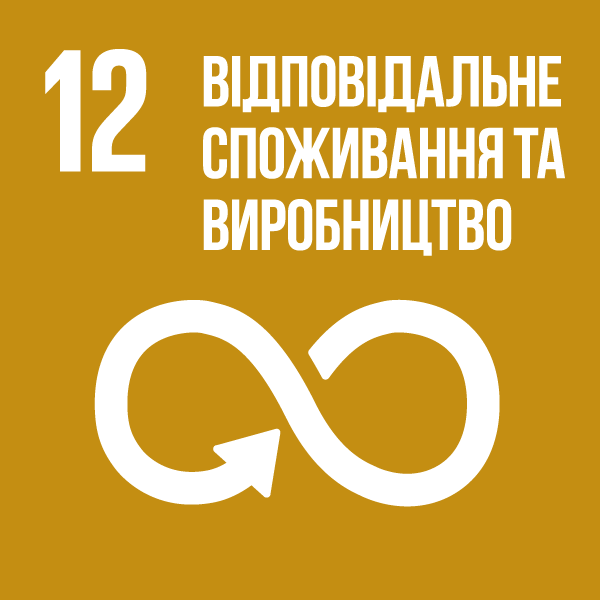 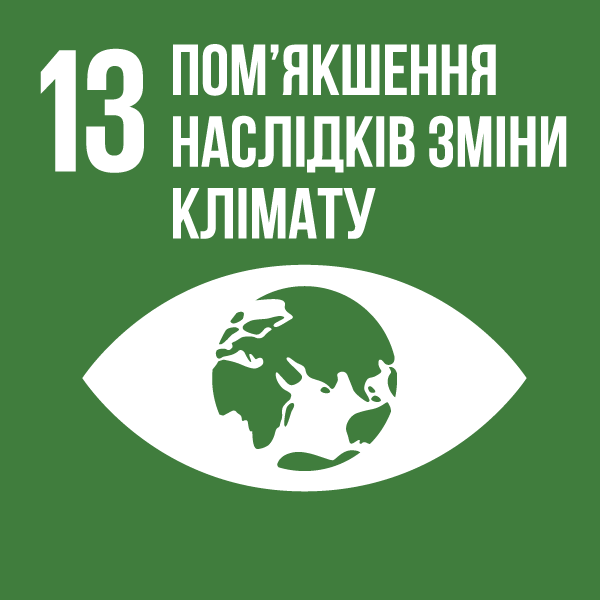 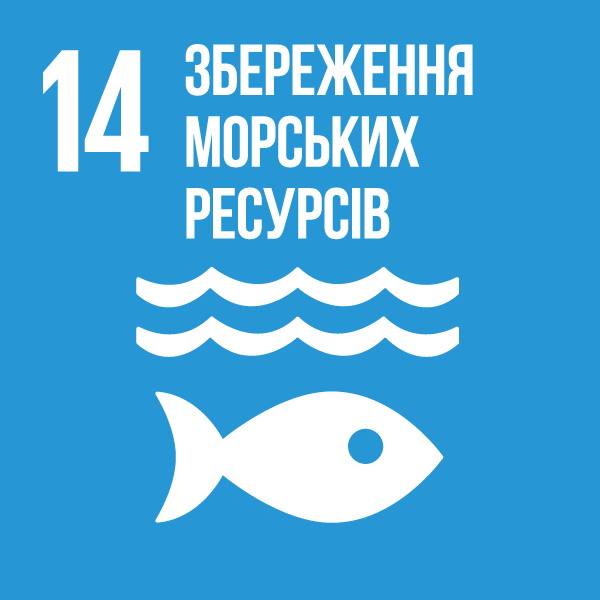 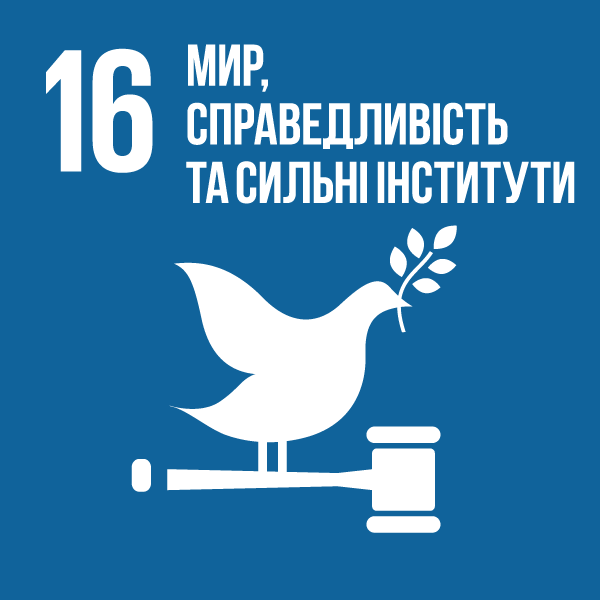 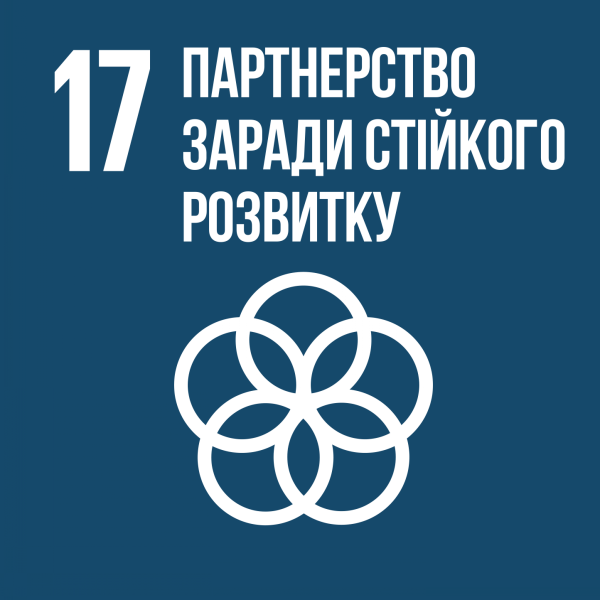 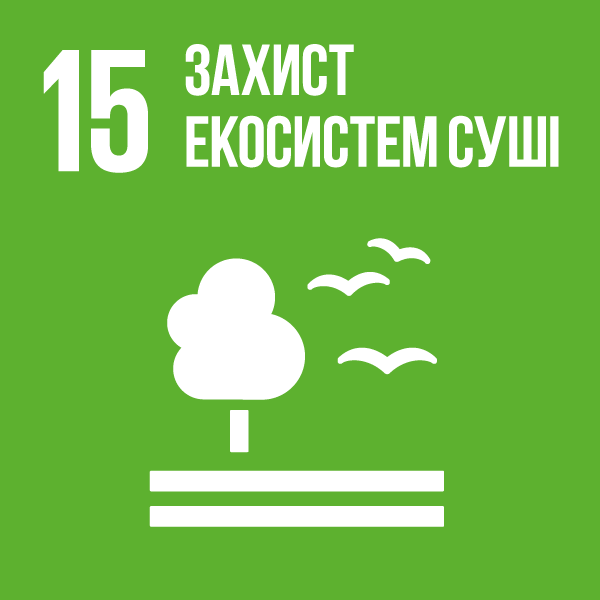 Межі відповідальності у глобальних ланцюгах створення вартості
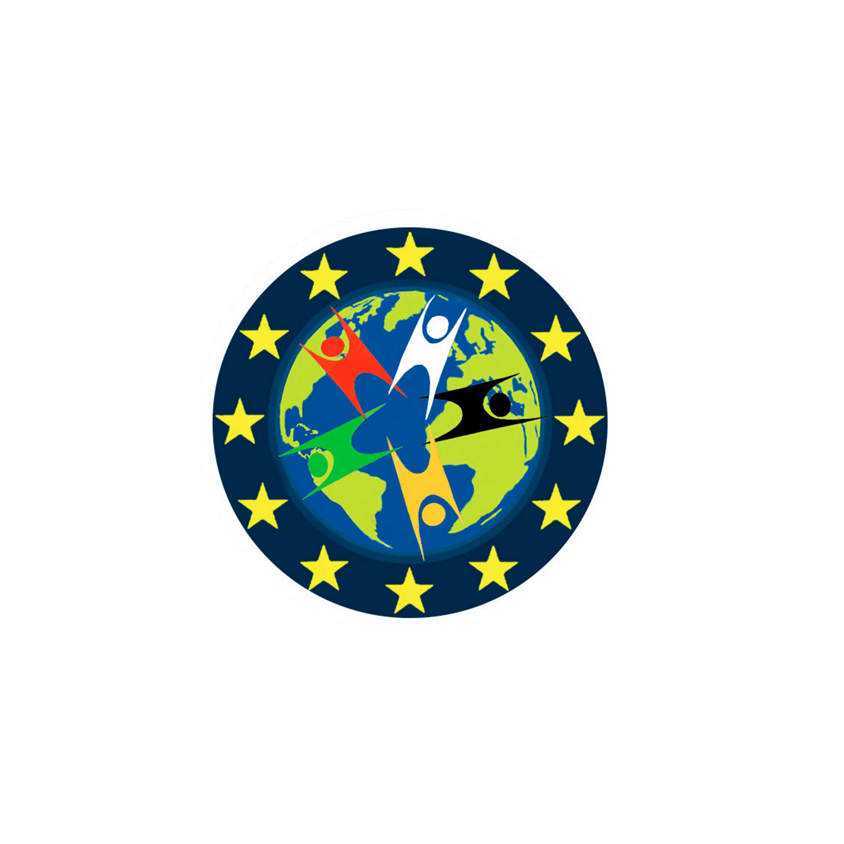 Межі відповідальності у глобальних ланцюгах створення вартості
Глобальний ланцюг створення вартості – це сукупність заходів і дій, які реалізують люди та підприємства (планові, організаційні, інвестиційно-фінансові, науково-дослідні та дослідницько-конструкторські, виробничі, комерційні тощо) задля трансформації ідеї у кінцевий продукт і, навіть, далі.
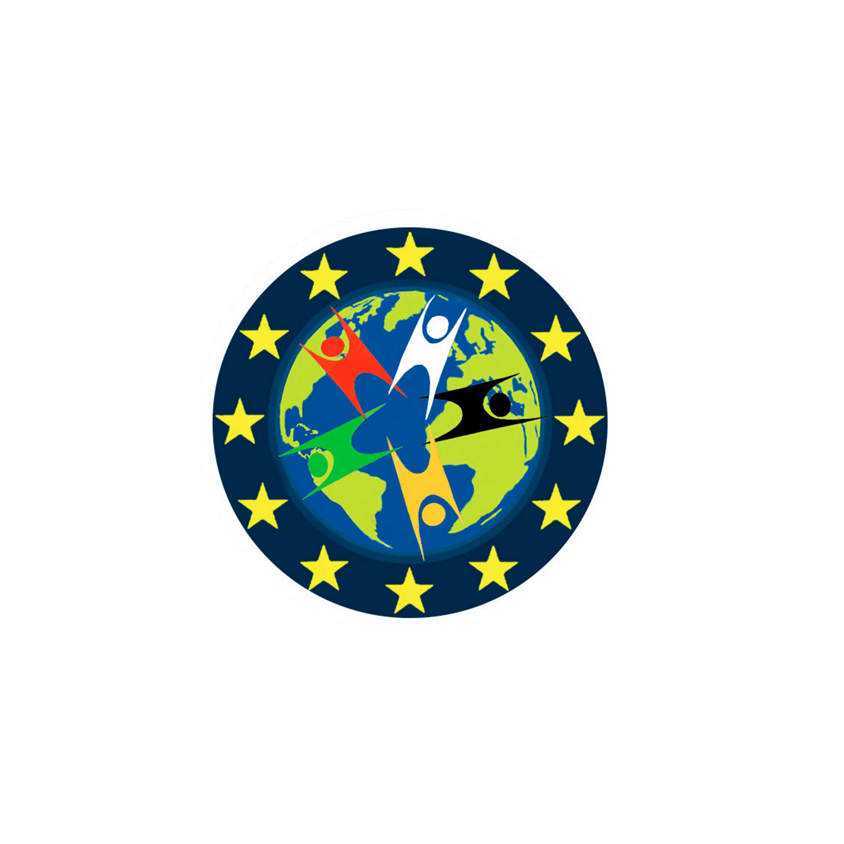 Межі відповідальності у глобальних ланцюгах створення вартості
Елементарна теорія глобальних ланцюгів постачання
Глобальні ланцюги створення вартості
Глобальні ланцюги створення вартості та глобалізаційні проекти
Вартість
4
2
Ланцюг створення вартості та сталий розвиток
3
Глобалізація і ланцюг створення вартості
Глобальний ланцюг створення вартості
1
Ланцюг створення вартості за Портером
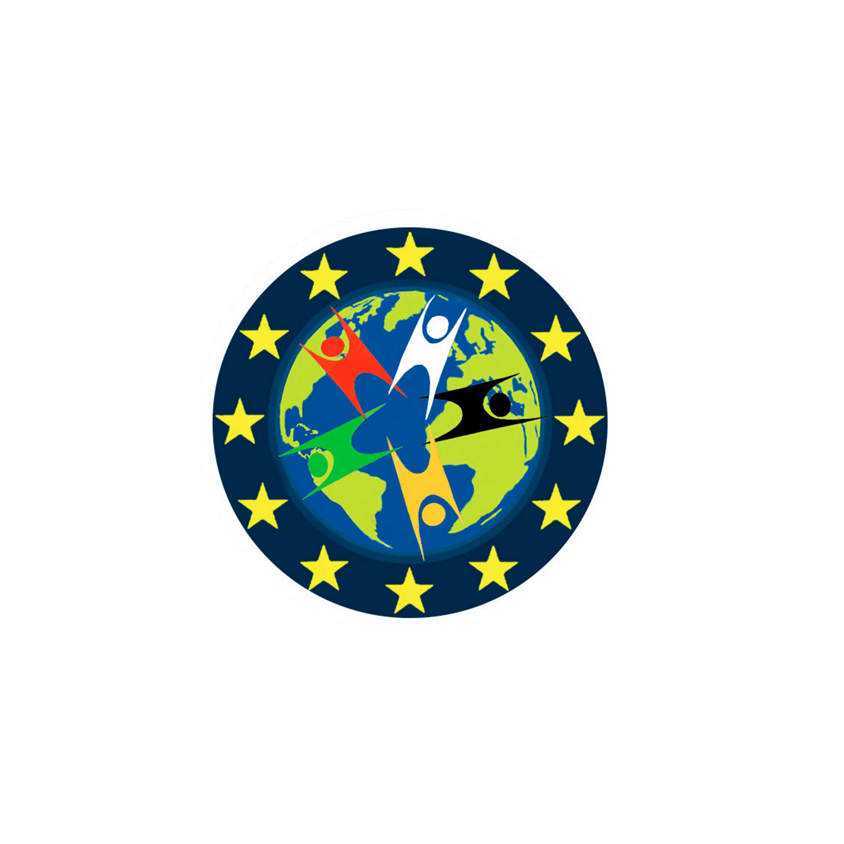 Межі відповідальності у глобальних ланцюгах створення вартості
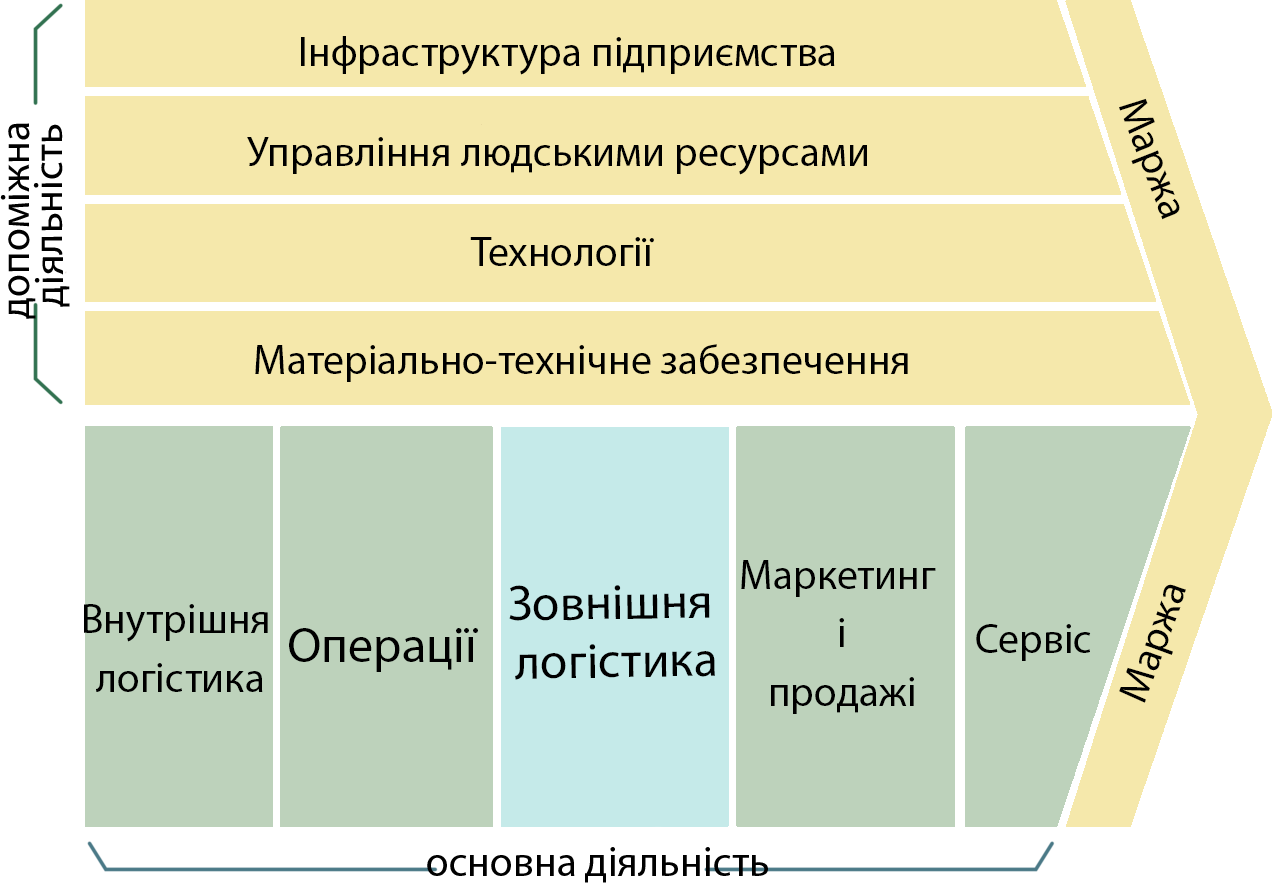 1
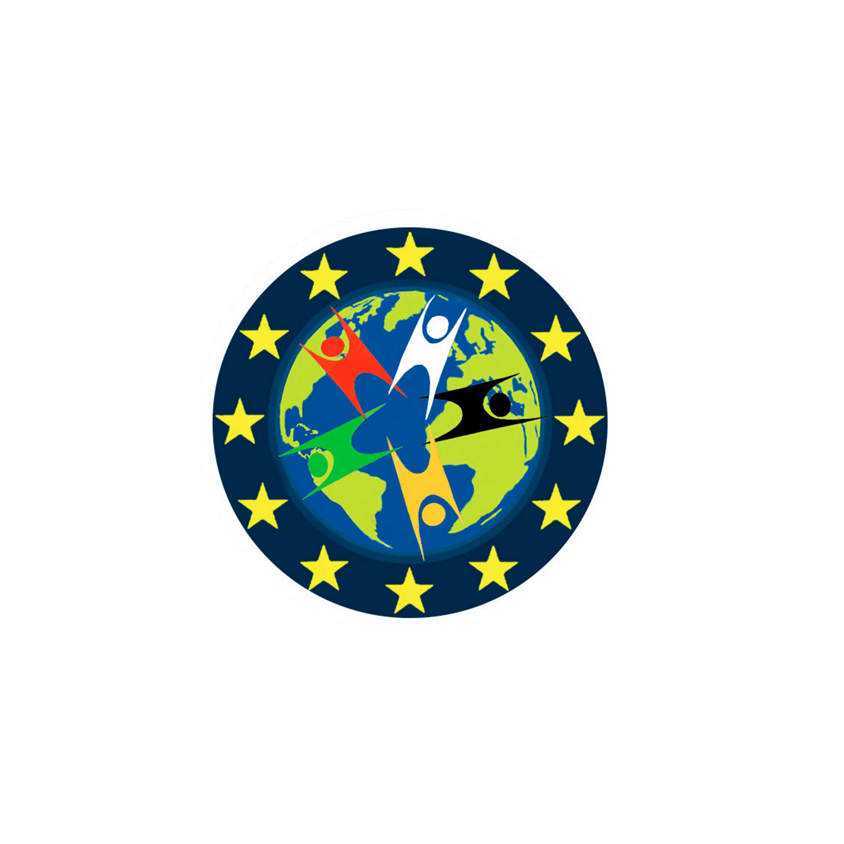 Межі відповідальності у глобальних ланцюгах створення вартості
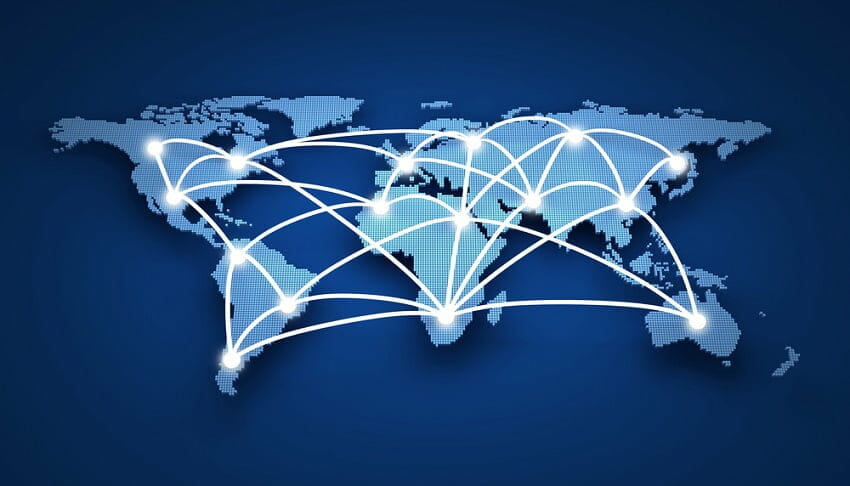 2
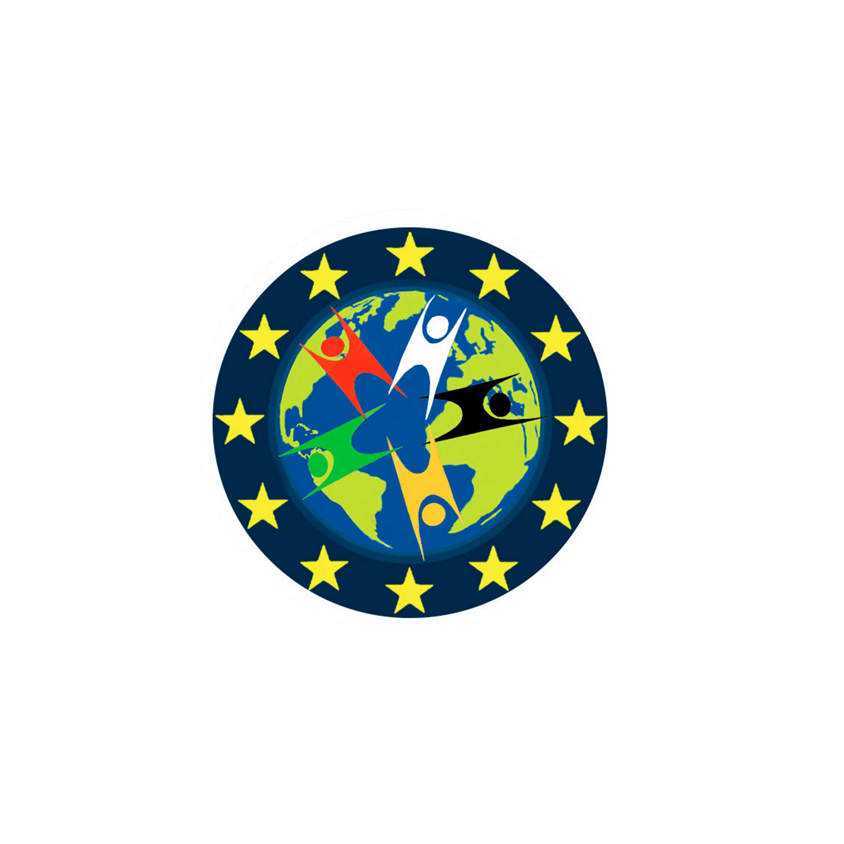 Межі відповідальності у глобальних ланцюгах створення вартості
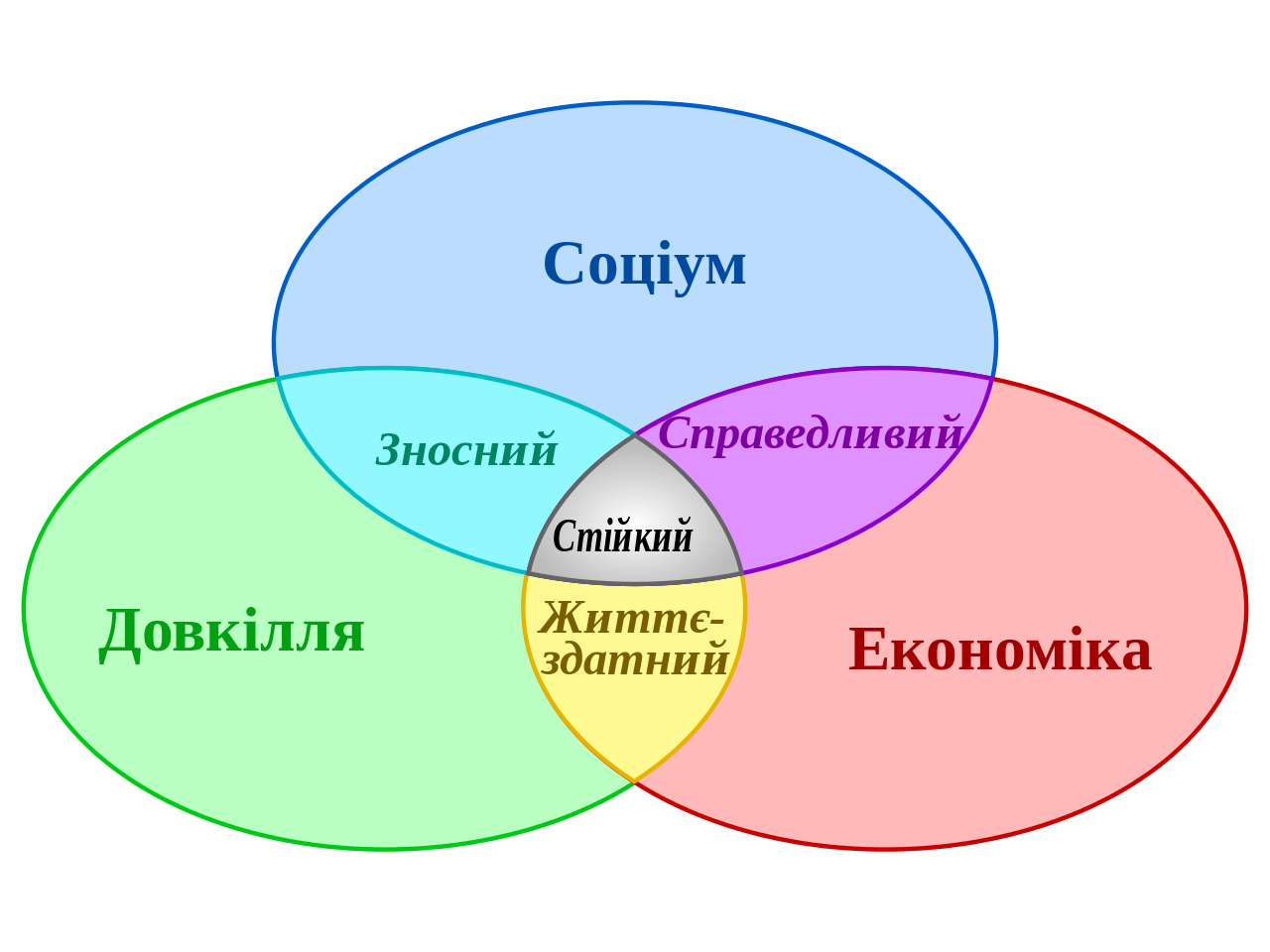 3
ЗЕЛЕНІ ТЕХНОЛОГІЇ ЯК ПОРІВНЯЛЬНА ПЕРЕВАГА
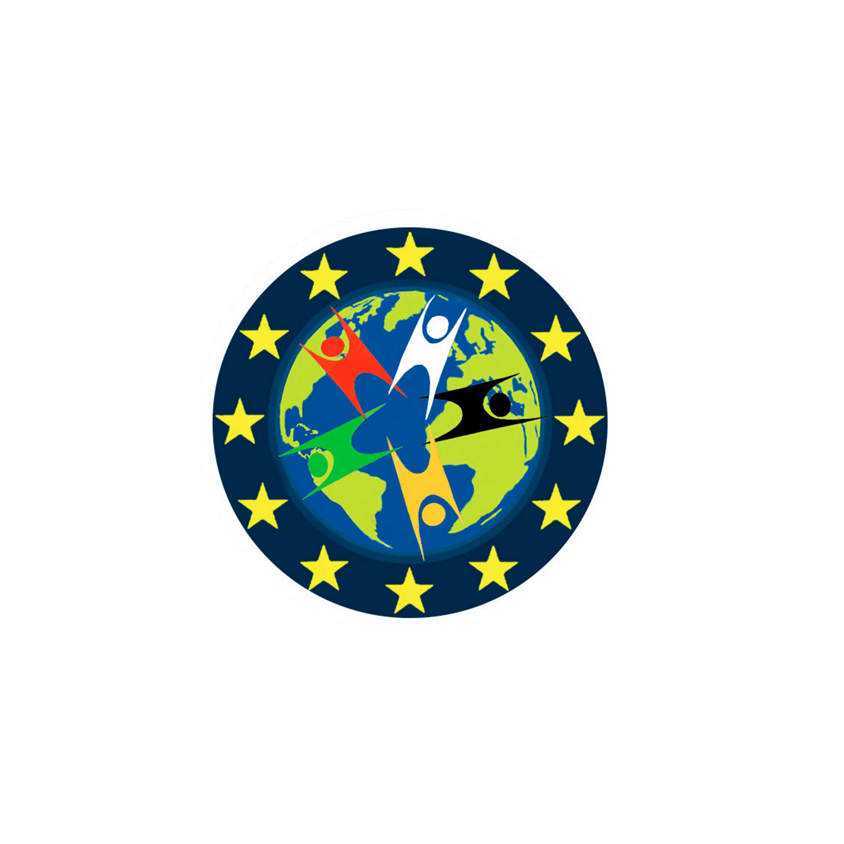 Межі відповідальності у глобальних ланцюгах створення вартості
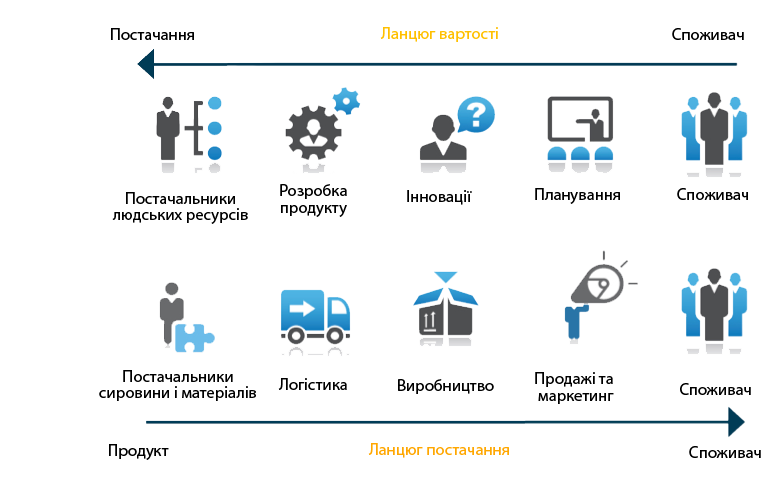 4
За межами протилежності альтруїзму та власних інтересів
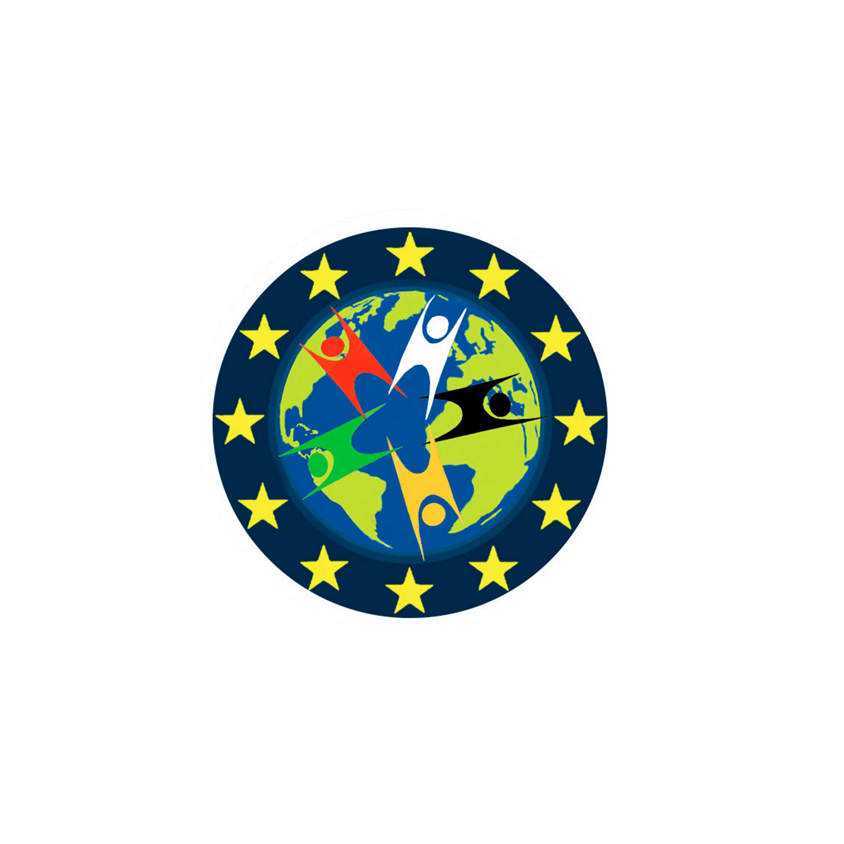 За межами протилежності альтруїзму та власних інтересів
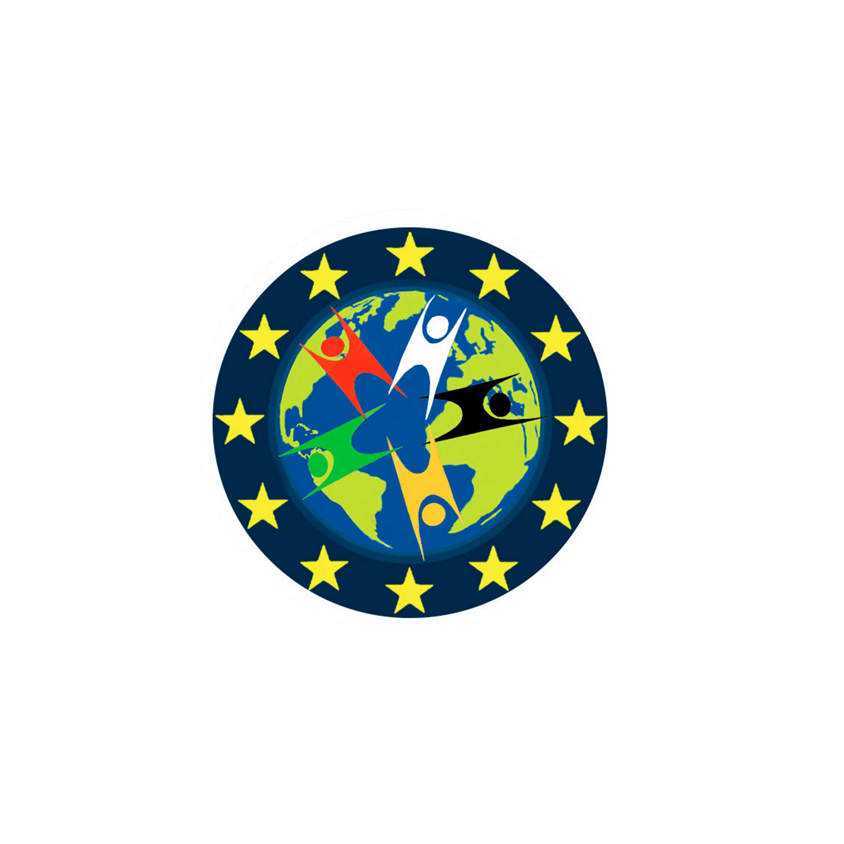 За межами протилежності альтруїзму та власних інтересів
Організаційна культура у реальному секторі економіки
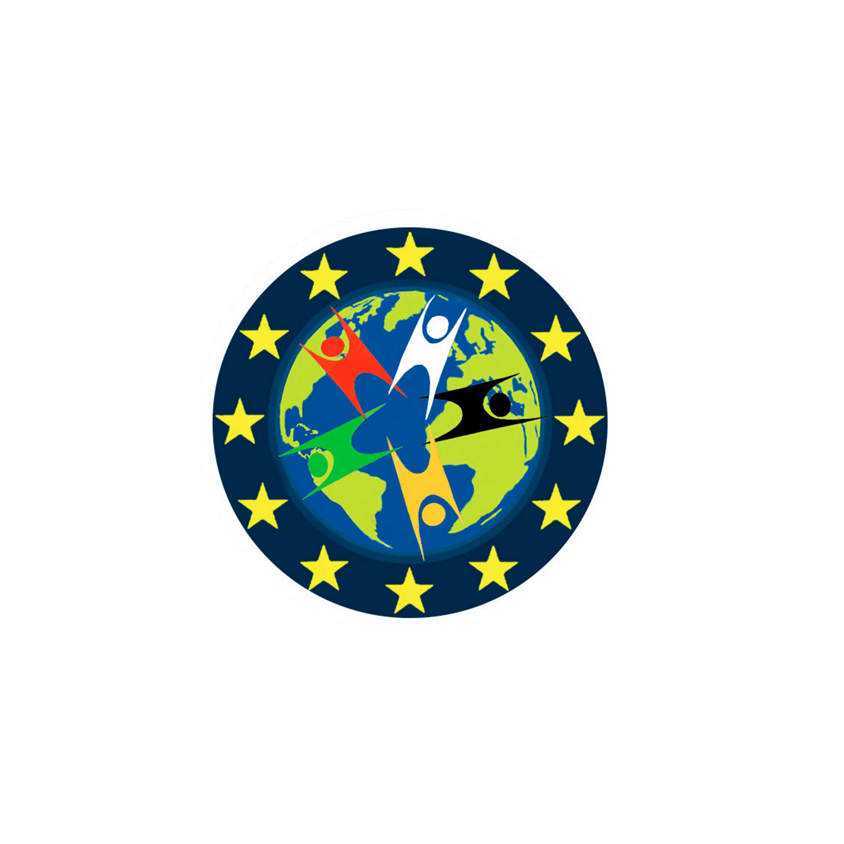 Організаційна культура у реальному секторі економіки
Головна (материнська) компанія
Служба управління персоналом
Топ-менеджмент
Дочірні компанії
Структурні підрозділи
Схема системи управління персоналом у міжнародних корпораціях
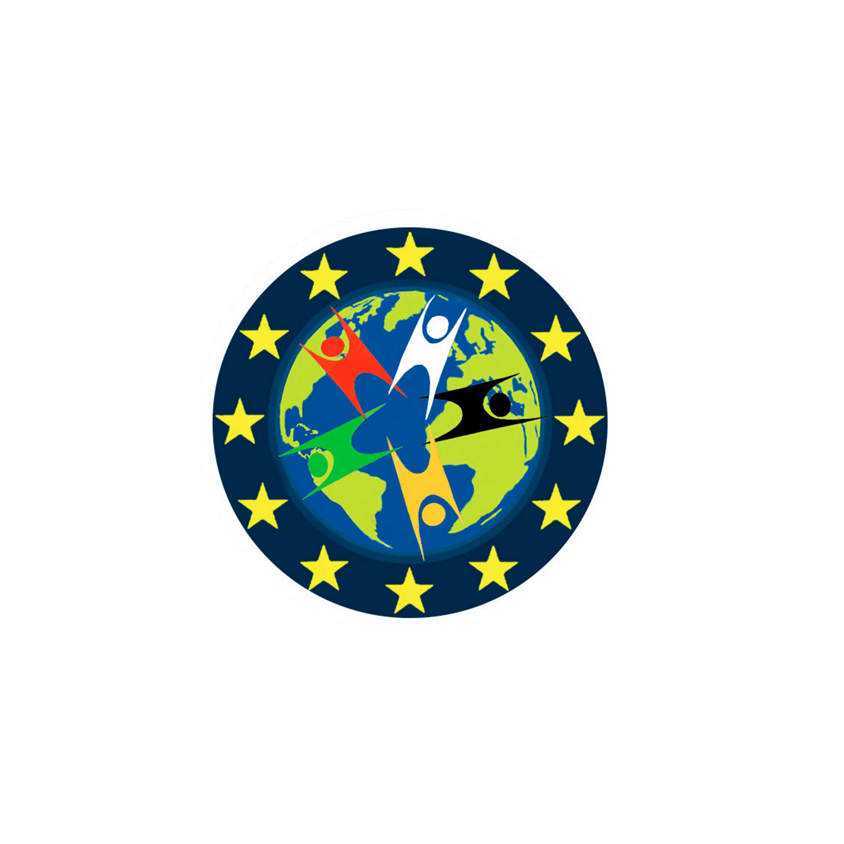 Організаційна культура у реальному секторі економіки
Цикл управління персоналом
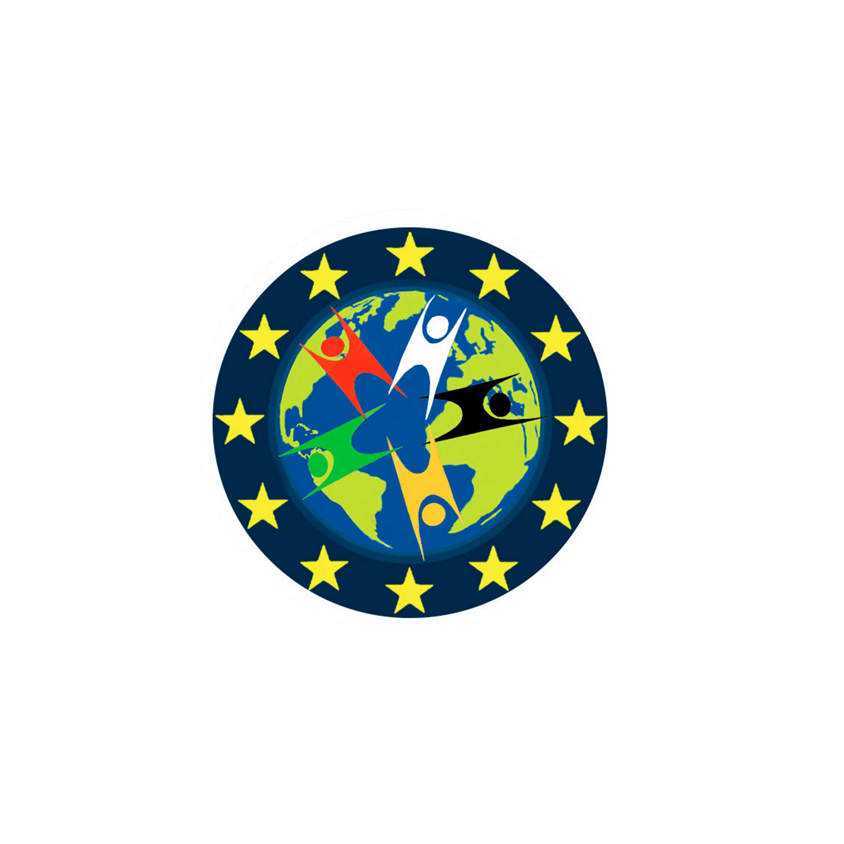 Організаційна культура у реальному секторі економіки
Мотивація персоналу передбачає прагнення працівника задовольнити потреби за допомогою трудової діяльності. Мотивація заснована на поєднанні моральних та економічних форм стимулювання.
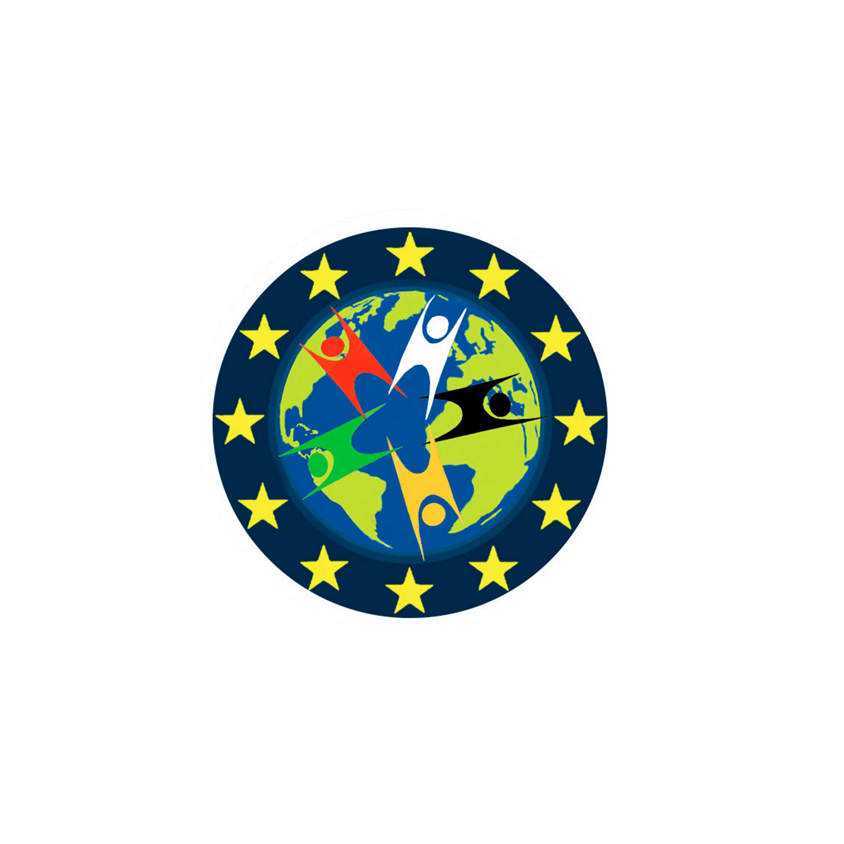 Організаційна культура у реальному секторі економіки
Організаційна культура – це система поглядів, вимог, принципів, які визначають основні напрями, форми і методи взаємодії з персоналом і його залучення до життя компанії.
Організаційна культура знаходиться під впливом ряду факторів, які за походженням можна поділити на внутрішні і зовнішні. У свою чергу, за своїм змістом фактори логічно формують чотири групи: економічні, соціальні, інституціональні та логічні.
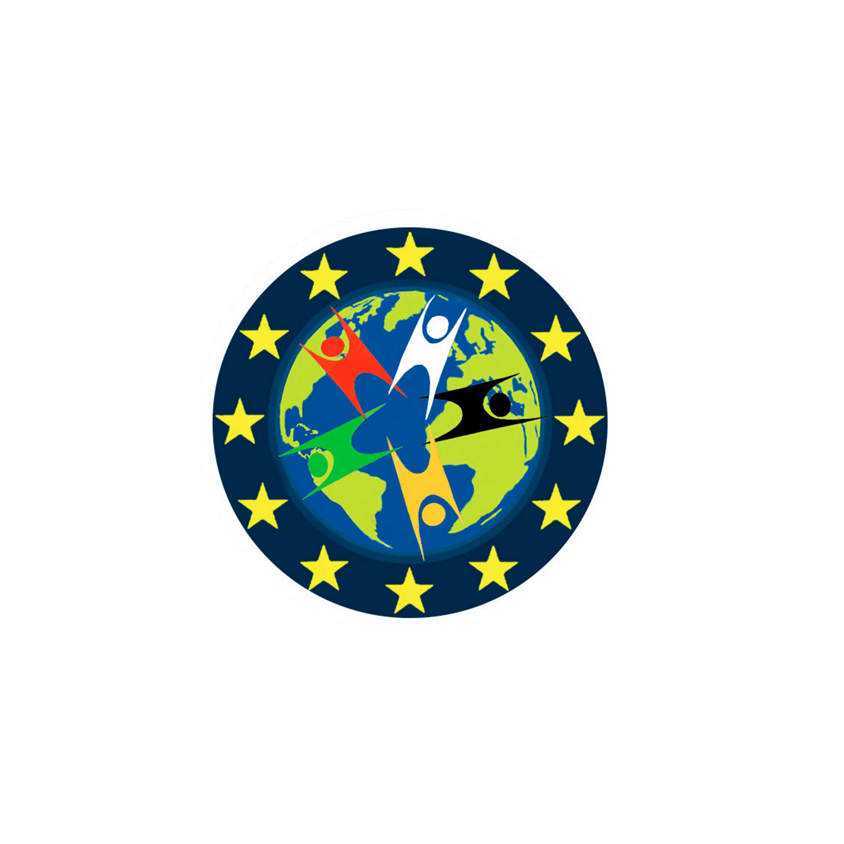 Організаційна культура у реальному секторі економіки
Рівні організаційної культури
Як моральна обізнаність працівників мінімізує позитивний вплив етичного керівництва на девіантність на робочому місці
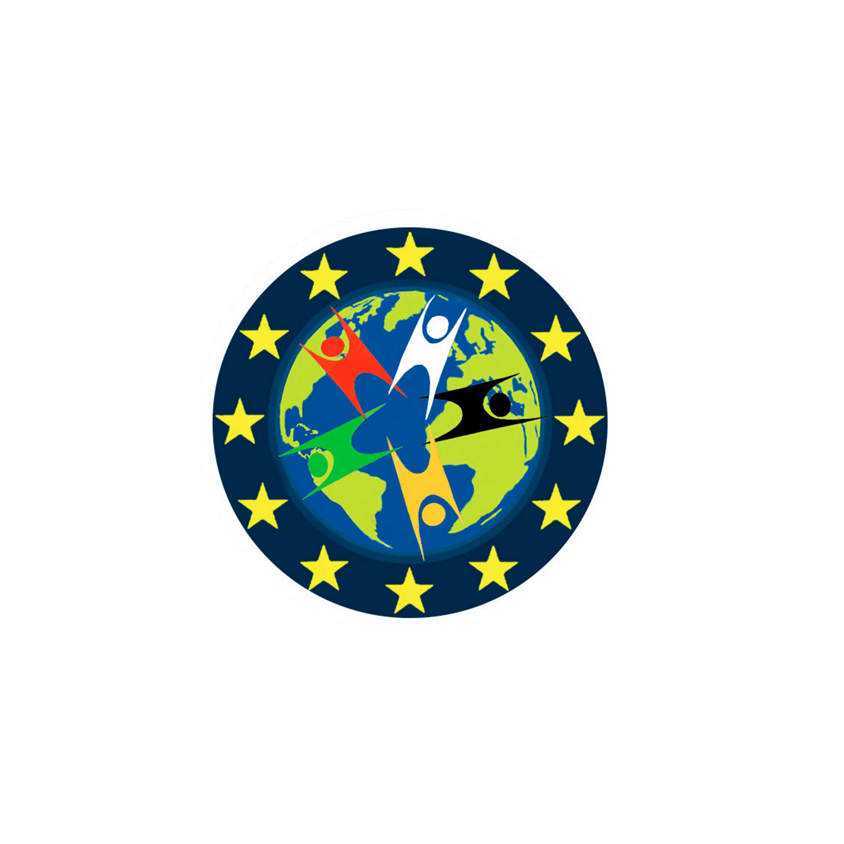 Як моральна обізнаність працівників мінімізує позитивний вплив етичного керівництва на девіантність на робочому місці
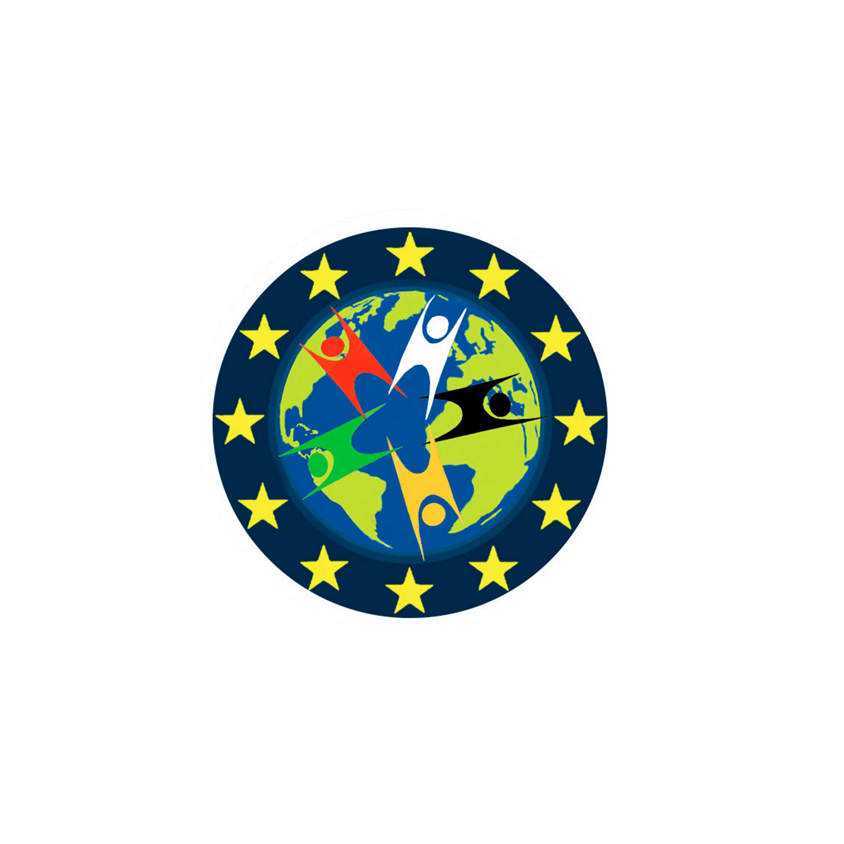 Як моральна обізнаність працівників мінімізує позитивний вплив етичного керівництва на девіантність на робочому місці
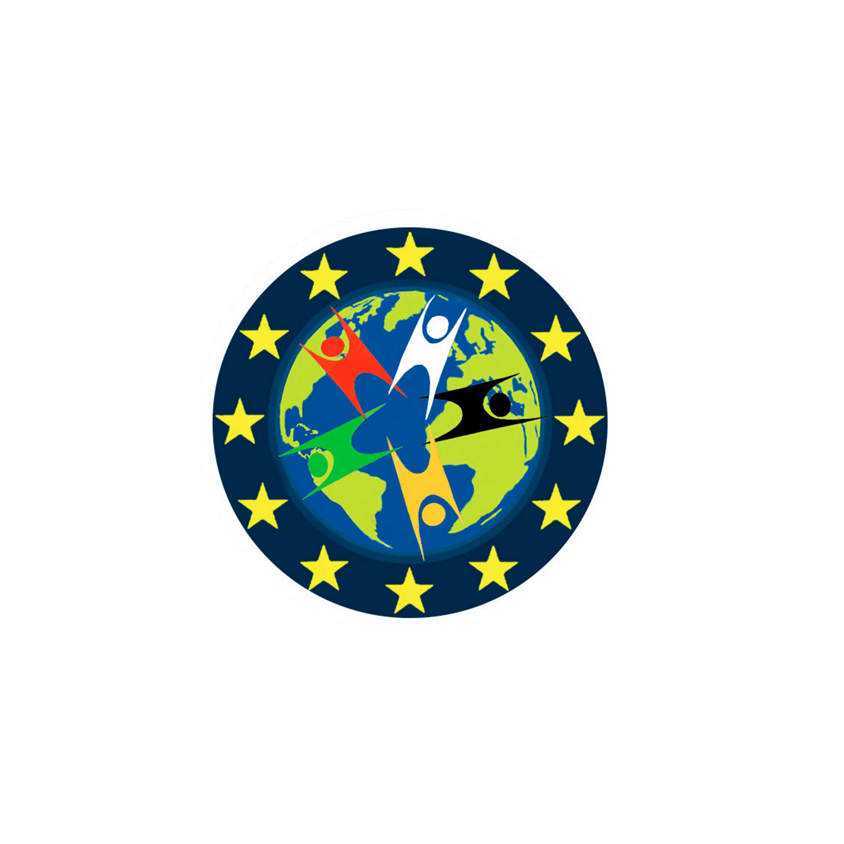 Як моральна обізнаність працівників мінімізує позитивний вплив етичного керівництва на девіантність на робочому місці
Етичне лідерство – це прояв ідеалізованої нормативно-прийнятної поведінки в ході реалізації професіональних функцій та в міжособистісних стосунках, а також сприяння такій поведінці підлеглими.
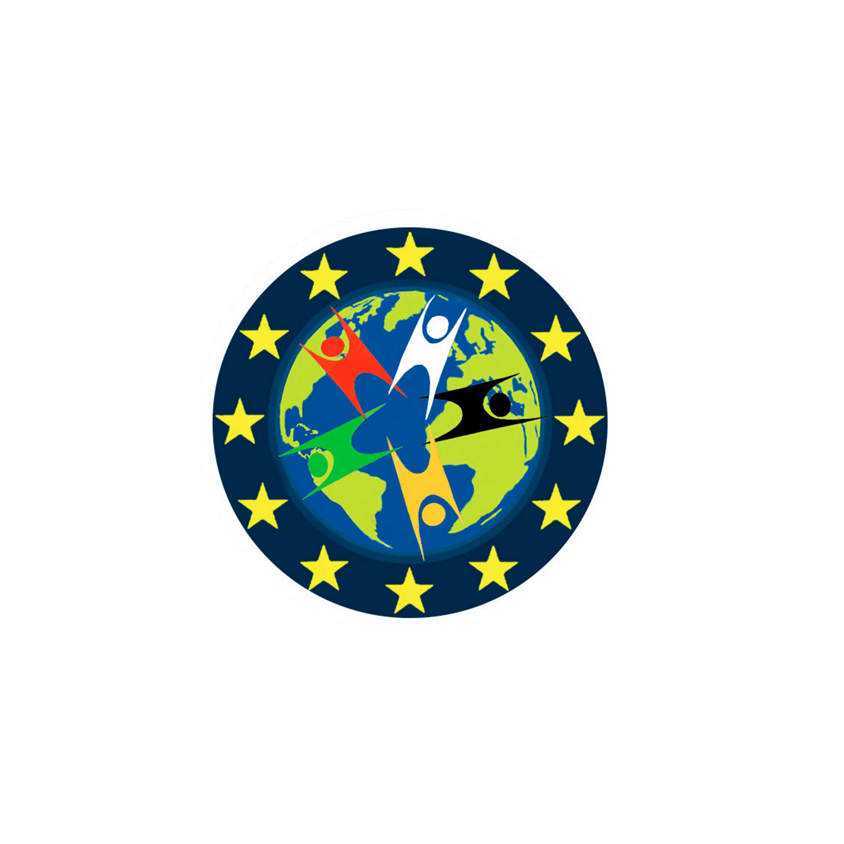 Як моральна обізнаність працівників мінімізує позитивний вплив етичного керівництва на девіантність на робочому місці
Зелені інновації та економічна ефективність: погляд на організаційні можливості та соціальну сумісність
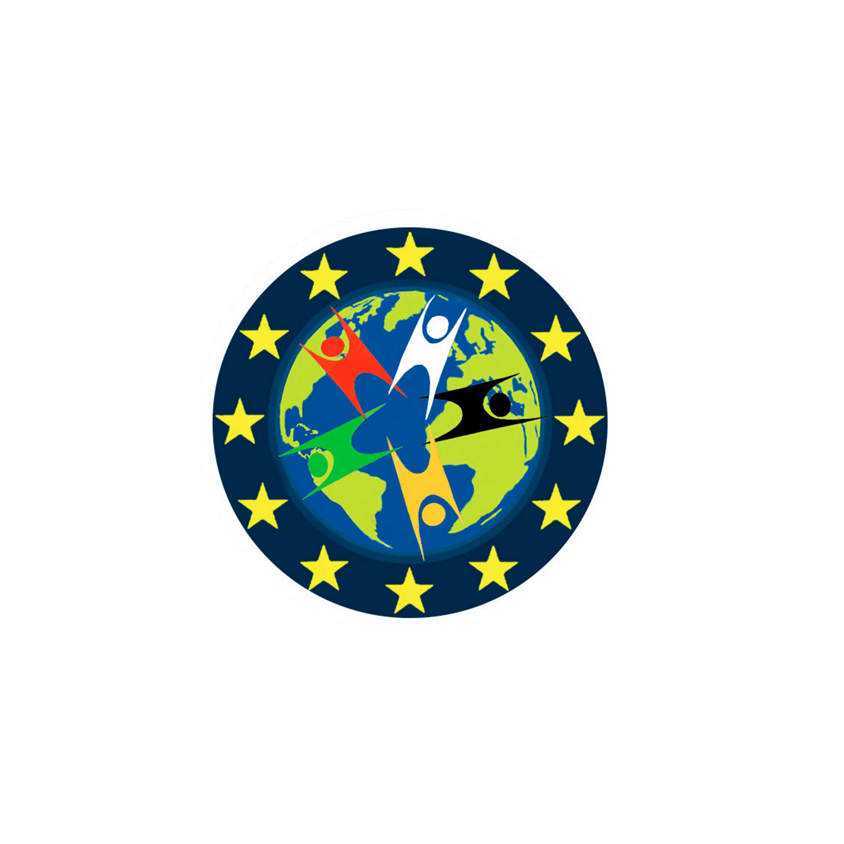 Зелені інновації та економічна ефективність: погляд на організаційні можливості та соціальну сумісність
Зелена економіка – це напрям в економічній науці, який визначає економіку залежною частиною навколишнього природного середовища.
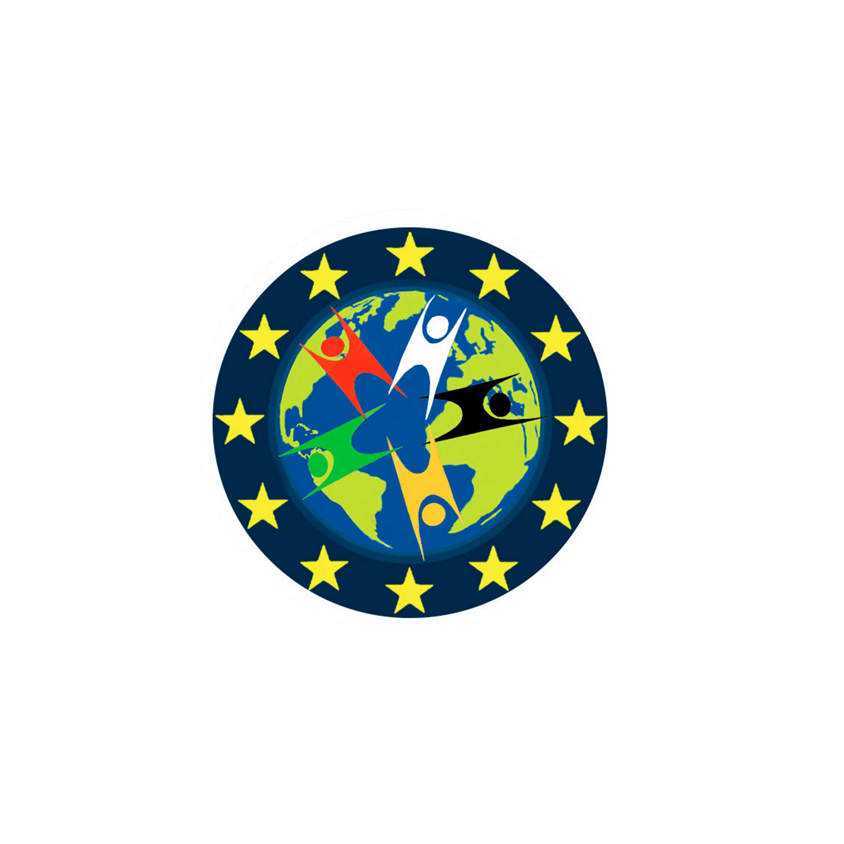 Зелені інновації та економічна ефективність: погляд на організаційні можливості та соціальну сумісність
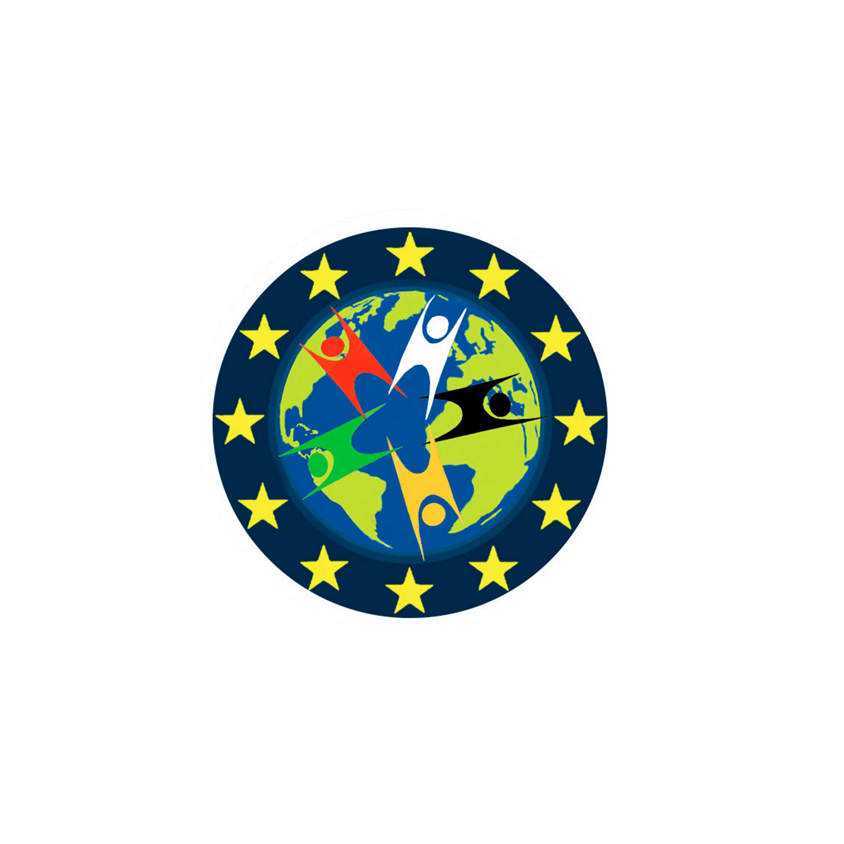 Зелені інновації та економічна ефективність: погляд на організаційні можливості та соціальну сумісність
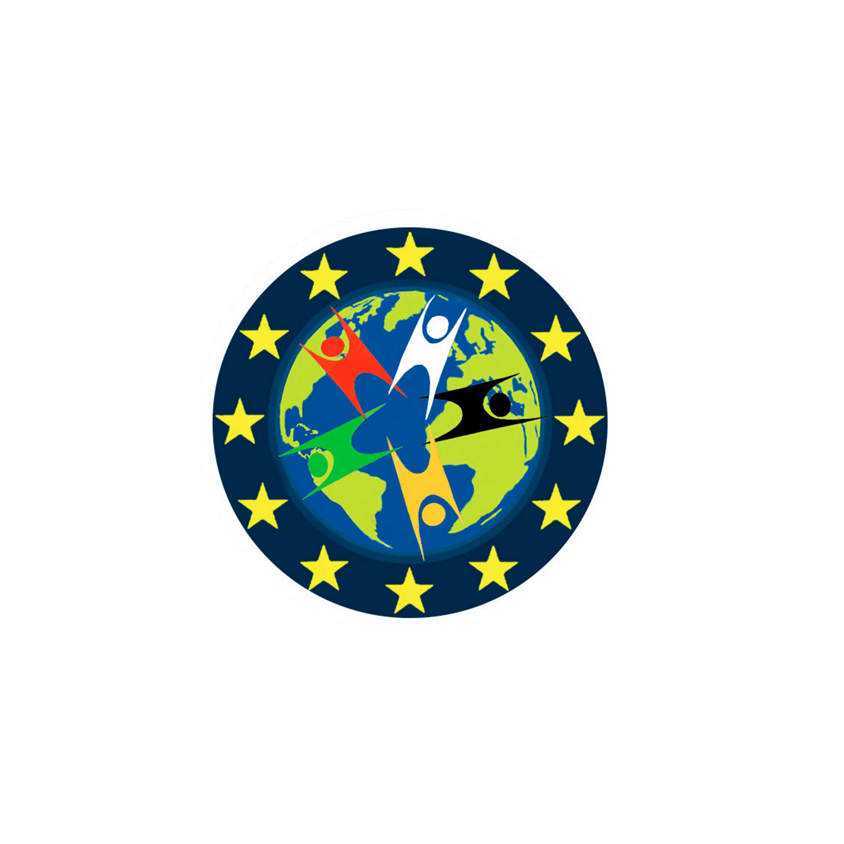 Дякую за увагу!
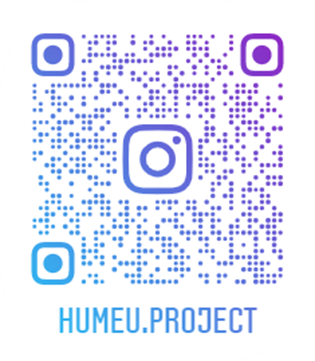 Долучайтесь до соціальних мереж проєкту:
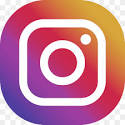 humeu.project
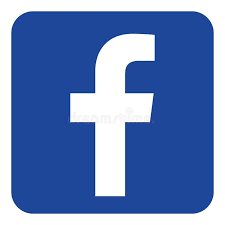 www.facebook.com/groups/humeu